Lernwege – Bildungsgänge
Bildungsplan
2016
Bericht aus der Bildungsplankommission
Die verschiedenen Gremien
Bildungsplankommission
ZPG
Koko-Koordinierungsgruppe
Bildungsplan 2016
Die verschiedenen Gremien
Bildungsplankommission
im Auftrag des LS 
(= Landesinstitut für Schulentwicklung)
ZPG
im Auftrag der Landesakademie für Fortbildung und Personalentwicklung an Schulen
Koko-Koordinierungsgruppe
im Auftrag der Interko
(= Interkonfessionelle Koordinierungsgruppe der vier Kirchen Baden-Württembergs)
Bildungsplan 2016
Beispielcurricula
Bildungsplankommission
im Auftrag des LS 
(= Landesinstitut für Schulentwicklung)


auf
http://www.bildungsplaene-bw.de/,Lde/Startseite/BP2016BW_ALLG/BP2016BW_ALLG_GYM_RRK_IK_5-6_01_00
ZPG
im Auftrag der Landesakademie für Fortbildung und Personalentwicklung an Schulen

auf
http://lehrerfortbildung-bw.de/faecher/religion/
Koko-Curricula auf 
http://www.irp-freiburg.de/html/bildungsplan_2016434.html 
http://schulen.drs.de/index.php?id=13383
https://www.service.elk-wue.de/oberkirchenrat/kirche-und-bildung/religionsunterricht-schule-und-bildung/konfessionelle-kooperation.html
http://www.rpi-baden.de/html/content/koko144.html
Bildungsplan 2016
Rückmeldungen zu den Beispielcurricula 5/6
Unterschiede zwischen den Unterrichtsentwürfen der ZPG 
und den Beispielcurricula der Bildungsplankommission.
Hintergrund:
unterschiedliche Auftraggeber und Zeitvorgaben
Bildungsplan 2016
Konsequenzen für 7/8
ZPG und Bildungsplankommission haben sich auf eine einheitliche Struktur geeinigt.

Die ZPG-Ausarbeitungen passen zum Beispielcurriculum der Bildungsplankommission.

Das Koko-Curriculum passt ebenfalls.
Bildungsplan 2016
Gemeinsame Struktur
Bildungsplan 2016
Vor- und Nachteile
Vorteil:
Die ZPG-Ausarbeitungen passen zum Beispielcurriculum der Bildungsplankommission, sind aber nicht deckungsgleich.
Größere Breitenwirkung
Nachteil:
Die Vielfalt sinkt.
Die Fachschaften haben kaum Wahlmöglichkeiten für ihre Schulcurricula.
Bildungsplan 2016
Vergleich der Bildungspläne 2004 und 2016 bezüglich 7/8
Leitperspektiven

Prozessbezogenen Kompetenzen

Stärkere Systematisierung des Kompetenzaufbaus

Keine verbindlichen Themenfelder
Bildungsplan 2016
Bp 2004

KIRCHENGESCHICHTE:
MITTELALTER UND REFORMATION

Kirche als Lebensraum im Mittelalter

Reformation: Ursachen, Anliegen, Folgen
Bp 2016
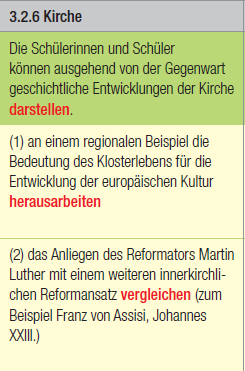 Bildungsplan 2016
Bp 2016

Grundlagen und Vergleich in 5/6
Bp 2004

ISLAM

Muslime in Deutschland, Nebeneinander und Miteinander der Kulturen

Mohammed, der Koran, Ausbreitung des Islam

Gottesvorstellung und Ethik

Lebensordnung Islam
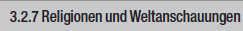 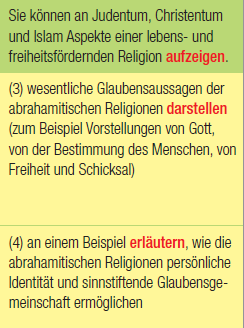 Bildungsplan 2016
Bp 2004

ISLAM
Bp 2016
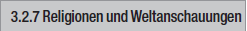 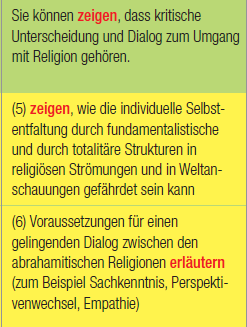 Bildungsplan 2016
Bp 2016
Bp 2004

PROPHETISCHE MENSCHEN

Prophetische Menschen heute

Prophet werden – ein Prozess

Amos oder ein anderer Schriftprophet
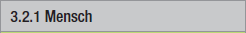 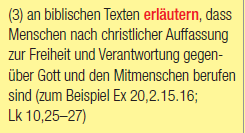 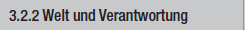 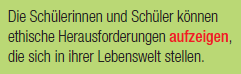 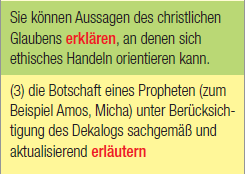 Bildungsplan 2016
Bp 2016
Bp 2004

PROPHETISCHE MENSCHEN
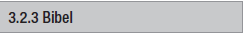 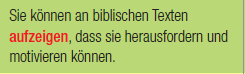 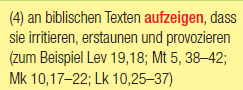 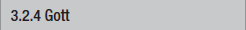 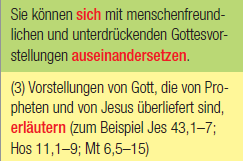 Bildungsplan 2016
Bp 2016
Bp 2004

SEHNSUCHT NACH DER VOLLENDUNG DER WELT UND JESU BOTSCHAFT VOM BEGINNENDEN REICH GOTTES

Bilder einer besseren Welt heute

Jesus knüpft an Hoffnungsbildern seines Volkes an

Gleichnisse und Taten Jesu

Mitarbeit von Menschen am Reich Gottes 

Vollendung als Werk Gottes
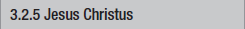 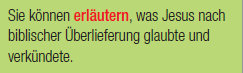 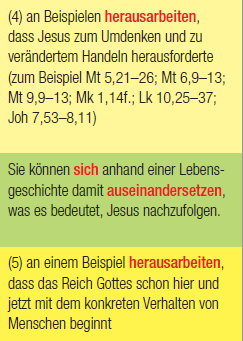 Bildungsplan 2016
Bp 2016

Grundlagen in 5/6
Bp 2004

MEINE STÄRKEN UND SCHWÄCHEN – LEBEN
LERNEN IN FREIHEIT UND VERANTWORTUNG

Jeder hat Stärken und Schwächen 

Autorität

Persönlichkeitsentwicklung 
und Gewissensbildung

Entstehung von Aggression 

Wege zu gewaltfreier Konfliktlösung
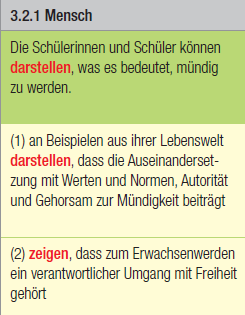 Bildungsplan 2016
Bp 2004

MEINE STÄRKEN UND SCHWÄCHEN – LEBEN
LERNEN IN FREIHEIT UND VERANTWORTUNG
Bp 2016
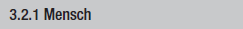 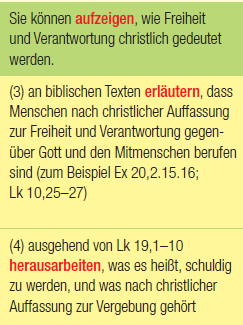 Bildungsplan 2016
Bp 2004

MEINE STÄRKEN UND SCHWÄCHEN – LEBEN
LERNEN IN FREIHEIT UND VERANTWORTUNG
Bp 2016
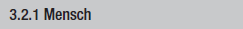 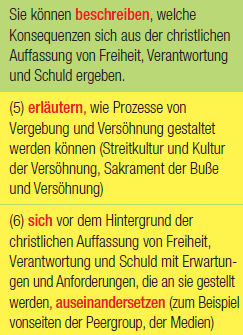 Bildungsplan 2016
Bp 2004

1. MENSCH SEIN – MENSCH WERDEN
Die Schülerinnen und Schüler 
können an einem biblischen Text oder an einem Lebenslauf darlegen, dass Glaube Konsequenzen für die Lebensgestaltung hat;

können an einem Beispiel die  Bedeutung des Gewissens erläutern;

erkennen, dass Menschen beim Erwachsenwerden einen Spielraum der Freiheit gewinnen, den sie verantwortlich nutzen sollen;

wissen, dass der Mensch in  Verantwortung vor Gott nicht alles selber leisten muss.
Bp 2016
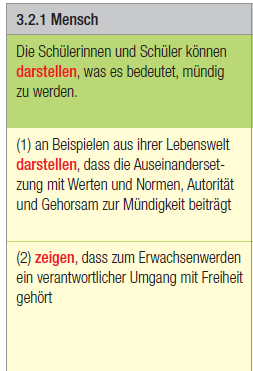 Bildungsplan 2016
Bp 2016
Bp 2004

1. MENSCH SEIN – MENSCH WERDEN
Die Schülerinnen und Schüler 
können an einem biblischen Text oder an einem Lebenslauf darlegen, dass Glaube Konsequenzen für die Lebensgestaltung hat;

können an einem Beispiel die  Bedeutung des Gewissens erläutern;

erkennen, dass Menschen beim Erwachsenwerden einen Spielraum der Freiheit gewinnen, den sie verantwortlich nutzen sollen;

wissen, dass der Mensch in  Verantwortung vor Gott nicht alles selber leisten muss.
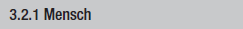 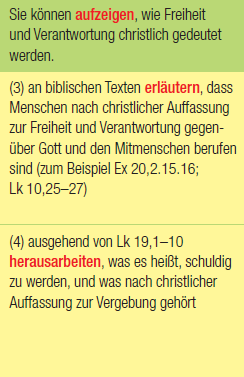 Bildungsplan 2016
Bp 2016
Bp 2004

1. MENSCH SEIN – MENSCH WERDEN
Die Schülerinnen und Schüler 
können an einem biblischen Text oder an einem Lebenslauf darlegen, dass Glaube Konsequenzen für die Lebensgestaltung hat;

können an einem Beispiel die  Bedeutung des Gewissens erläutern;

erkennen, dass Menschen beim Erwachsenwerden einen Spielraum der Freiheit gewinnen, den sie verantwortlich nutzen sollen;

wissen, dass der Mensch in  Verantwortung vor Gott nicht alles selber leisten muss.
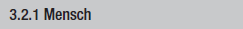 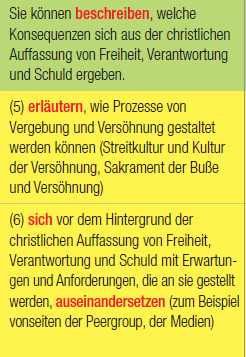 Bildungsplan 2016
Bp 2016
Bp 2004

1. MENSCH SEIN – MENSCH WERDEN
Die Schülerinnen und Schüler 
können an einem biblischen Text oder an einem Lebenslauf darlegen, dass Glaube Konsequenzen für die Lebensgestaltung hat;

können an einem Beispiel die  Bedeutung des Gewissens erläutern;

erkennen, dass Menschen beim Erwachsenwerden einen Spielraum der Freiheit gewinnen, den sie verantwortlich nutzen sollen;

wissen, dass der Mensch in  Verantwortung vor Gott nicht alles selber leisten muss.
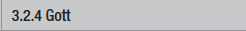 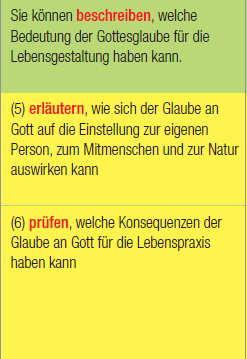 Bildungsplan 2016
Bp 2004
Bp 2016
2. WELT UND VERANTWORTUNG
Die Schülerinnen und Schüler können
exemplarisch aufzeigen, in welchem Maße Gesellschaften durch Religionen wie das Christentum oder den Islam geprägt sind;

an einem Beispiel deutlich machen, inwiefern prophetische Menschen für ein humanes und
gerechtes Zusammenleben in der Gesellschaft unentbehrlich sind;

an Beispielen aufzeigen, wie Menschen, die sich für Frieden, Gerechtigkeit und Bewahrung der Schöpfung engagieren, am Wachsen des Reiches Gottes mitarbeiten;

an einem Beispiel aufzeigen, dass die Hoffnung auf die Vollendung der Welt grundlegend zur jüdisch-christlichen Tradition gehört
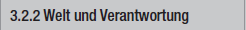 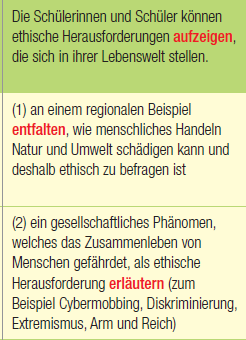 Bildungsplan 2016
Bp 2016
Bp 2004
2. WELT UND VERANTWORTUNG
Die Schülerinnen und Schüler können
exemplarisch aufzeigen, in welchem Maße Gesellschaften durch Religionen wie das Christentum oder den Islam geprägt sind;

an einem Beispiel deutlich machen, inwiefern prophetische Menschen für ein humanes und
gerechtes Zusammenleben in der Gesellschaft unentbehrlich sind;

an Beispielen aufzeigen, wie Menschen, die sich für Frieden, Gerechtigkeit und Bewahrung der Schöpfung engagieren, am Wachsen des Reiches Gottes mitarbeiten;

an einem Beispiel aufzeigen, dass die Hoffnung auf die Vollendung der Welt grundlegend zur jüdisch-christlichen Tradition gehört
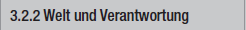 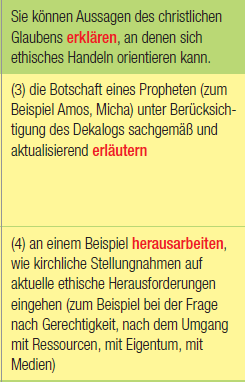 Bildungsplan 2016
Bp 2016
Bp 2004
2. WELT UND VERANTWORTUNG
Die Schülerinnen und Schüler können
exemplarisch aufzeigen, in welchem Maße Gesellschaften durch Religionen wie das Christentum oder den Islam geprägt sind;

an einem Beispiel deutlich machen, inwiefern prophetische Menschen für ein humanes und
gerechtes Zusammenleben in der Gesellschaft unentbehrlich sind;

an Beispielen aufzeigen, wie Menschen, die sich für Frieden, Gerechtigkeit und Bewahrung der Schöpfung engagieren, am Wachsen des Reiches Gottes mitarbeiten;

an einem Beispiel aufzeigen, dass die Hoffnung auf die Vollendung der Welt grundlegend zur jüdisch-christlichen Tradition gehört
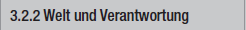 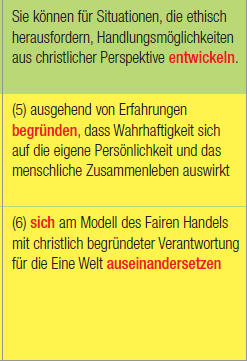 Bildungsplan 2016
Bp 2004
Bp 2016
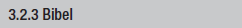 3. HERMENEUTIK: BIBEL UND TRADITION
Die Schülerinnen und Schüler
können an Zeugnissen des Mittelalters (Texte, Bilder, Bauwerke) exemplarisch das religiöse Selbstverständnis und Lebensgefühl erläutern;

kennen Merkmale folgender biblischer Sprachformen: prophetische Rede, Gleichnis, Wundererzählung;

können die Ausdruckskraft und den Bedeutungsüberschuss bildhafter biblischer Sprache zum Beispiel an Gleichnissen Jesu verdeutlichen.
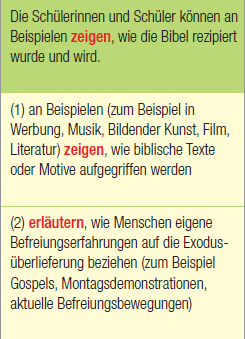 Bildungsplan 2016
Bp 2016
Bp 2004
3. HERMENEUTIK: BIBEL UND TRADITION
Die Schülerinnen und Schüler
können an Zeugnissen des Mittelalters (Texte, Bilder, Bauwerke) exemplarisch das religiöse Selbstverständnis und Lebensgefühl erläutern;

kennen Merkmale folgender biblischer Sprachformen: prophetische Rede, Gleichnis, Wundererzählung;

können die Ausdruckskraft und den Bedeutungsüberschuss bildhafter biblischer Sprache zum Beispiel an Gleichnissen Jesu verdeutlichen.
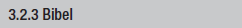 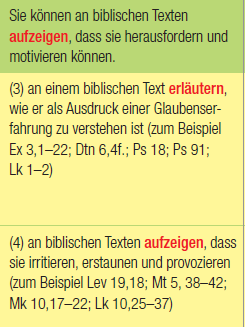 Bildungsplan 2016
Bp 2004
Bp 2016
3. HERMENEUTIK: BIBEL UND TRADITION
Die Schülerinnen und Schüler
können an Zeugnissen des Mittelalters (Texte, Bilder, Bauwerke) exemplarisch das religiöse Selbstverständnis und Lebensgefühl erläutern;

kennen Merkmale folgender biblischer Sprachformen: prophetische Rede, Gleichnis, Wundererzählung;

können die Ausdruckskraft und den Bedeutungsüberschuss bildhafter biblischer Sprache zum Beispiel an Gleichnissen Jesu verdeutlichen.
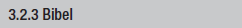 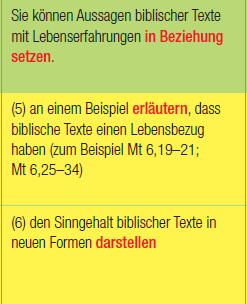 Bildungsplan 2016
Kompetenzaufbau
7/8 setzt alle inhaltsbezogenen Kompetenzen 5/6 voraus. 

Im Sinne der Nachhaltigkeit ist es sinnvoll, die ibK 5/6 zu den jeweiligen Themen bewusst zu machen.

Die prozessbezogenen Kompetenzen müssen nicht alle in 7/8 vertreten sein, weil sie bis zum Abitur gelten.
Bildungsplan 2016
Beispielcurriculum der Bildungsplankommission
Inhaltsverzeichnis (Zwischenstand Januar 2017)
Allgemeines Vorwort zu den Beispielcurricula
Fachspezifisches Vorwort
Übersicht	
Fach Katholische Religionslehre – Klasse 7/8
UE 1 Tu was! – Prophetie (12)
UE 2 Ur-Kunde Bibel (14)
UE 3 Menschen verändern Kirche (14)
UE 4 Wer bin ich und wer bist du? (8)
UE 5 Das Fremde und das Eigene (10)
UE 6 Unterwegs im Netz (12)
UE 7 Von der Sehnsucht und der Kraft Mauern zu überwinden (10)
Bildungsplan 2016
Koko-Curriculum
Bildungsplan 2016
Koko-Curriculum
Vielen Dank für Ihre Aufmerksamkeit!